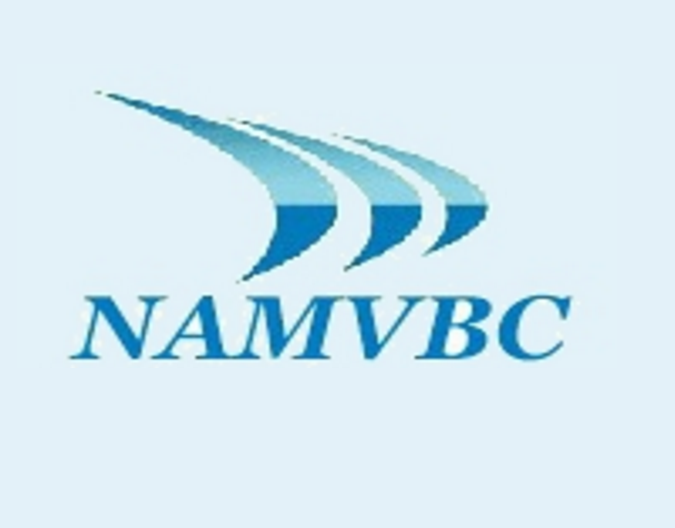 The Disruption of Mobility on Demand
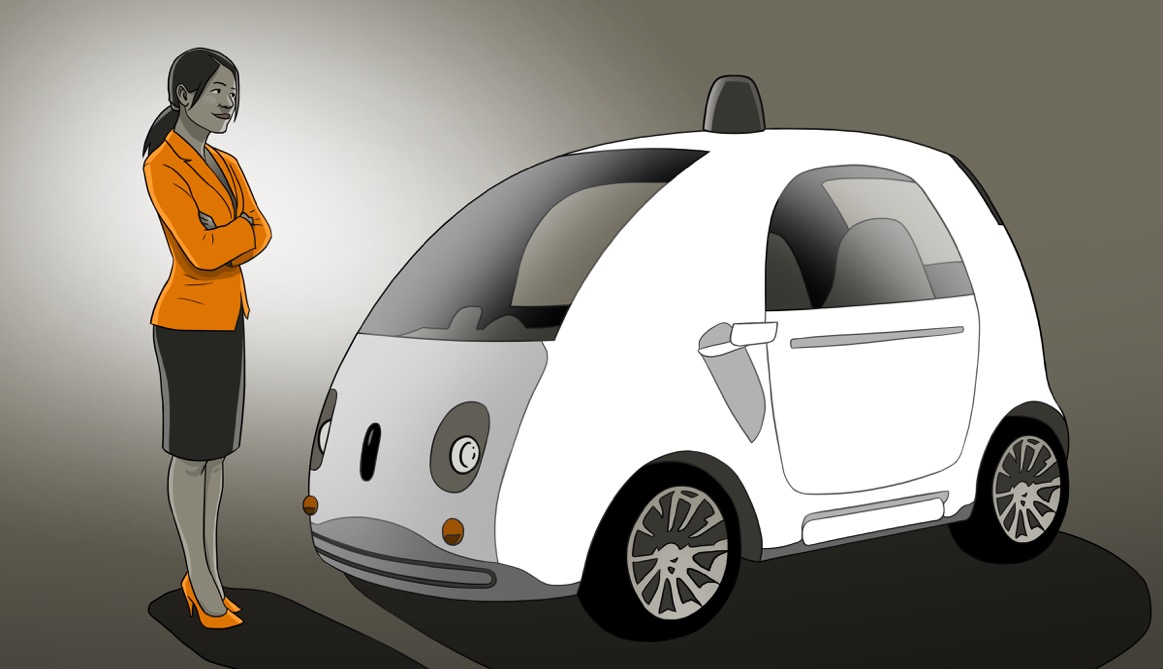 NAMVBC Fall Workshop


Sept 16, 2016 Denver, Colorado
[Speaker Notes: My education is in geophysics, but most of my life I’ve been an
entrepreneur and venture capitalist. Sold a co 3 years ago: non-compete.
DI research convinced me to write my e-book, Driverless Car Revolution
It was published almost a year and a half ago, and it is amazing to see the 
changes since then.
Automakers business models have always been based on selling cars. 
That seems to be changing.]
KPMG Global Survey, 800 auto executives
How likely is a major business model disruption in the next five years?
2015: 12%
2016: 82%
1%
[Speaker Notes: How fast are things changing?

One of the Big 4 Auditors (KPMG, Deloitte, EY and PwC)
Emphasize that this is a Global Executive survey, not just USA]
KPMG Survey: Most likely business models by 2025
Source: KPMG’s Global Automotive Executive Survey 2016
[Speaker Notes: No value is put on savings due to no parking, useful time in the vehicle, fewer accidents
Consumer Reports vehicle cost was adjusted down assuming $2.27 per gallon gasoline.]
Ford CEO Mark Fields:  Reposition Ford as a “mobility company” and not just a carmaker
Source: Paul A. Eisenstein, The Detroit Bureau, Jan 19 2016
[Speaker Notes: People don’t need a new car every day, but they need mobility every day.]
Automakers: Car sales or mobility services?
Ford:
$4.5 billion investment in electrified vehicle solutions
Ford Smart Mobility LLC: Car sharing & “Uber cloning”
GM:
$1 billion acquisition of Cruise Automation
$500 million to buy 10% of Lyft
Daimler: $100 MM for RideScout, VW $300 MM into Gett, Apple $1B into Didi Chuxing, Uber $680 MM for Otto
[Speaker Notes: Ford CEO Mark Fields
Didi Chu-shing]
Will Consumers buy Mobility or Metal?Mobility on Demand:   “RoboTaxis” andDriverless Carpools
[Speaker Notes: People don’t need a new car every day, but they need mobility every day.
You decide for yourselves whether major changes are ahead.]
RoboTaxis: Think Uber on steroids
Electric RoboTaxis:
28¢/mile (2 seats), 14¢/mile (ridesharing)
40¢/mile (4 seats + child seat, bike rack, storage)
at a 35% pre-tax profit for the operator
Barclays Capital: 8¢/mile, Colombia Univ: 13¢/mile 
Each RoboTaxi replaces 7+ privately-owned cars
Sources: Barclays Capital, May 2015; Columbia Univ, Jan 2013
[Speaker Notes: GM / Ford: $150 B 2015 revs
Personal vehicles: parked 95% time
Falling cost of batteries & sensors
RoboTaxi speaks English, Spanish…]
RoboTaxi service value proposition
Half to a fourth the cost of owning a car
Faster commutes, less congestion, less pollution
Safe, efficient transportation
No parking or vehicle ownership hassles
Low-stress door-to-door service while you work, read, relax
First ride: The Google Car prototype
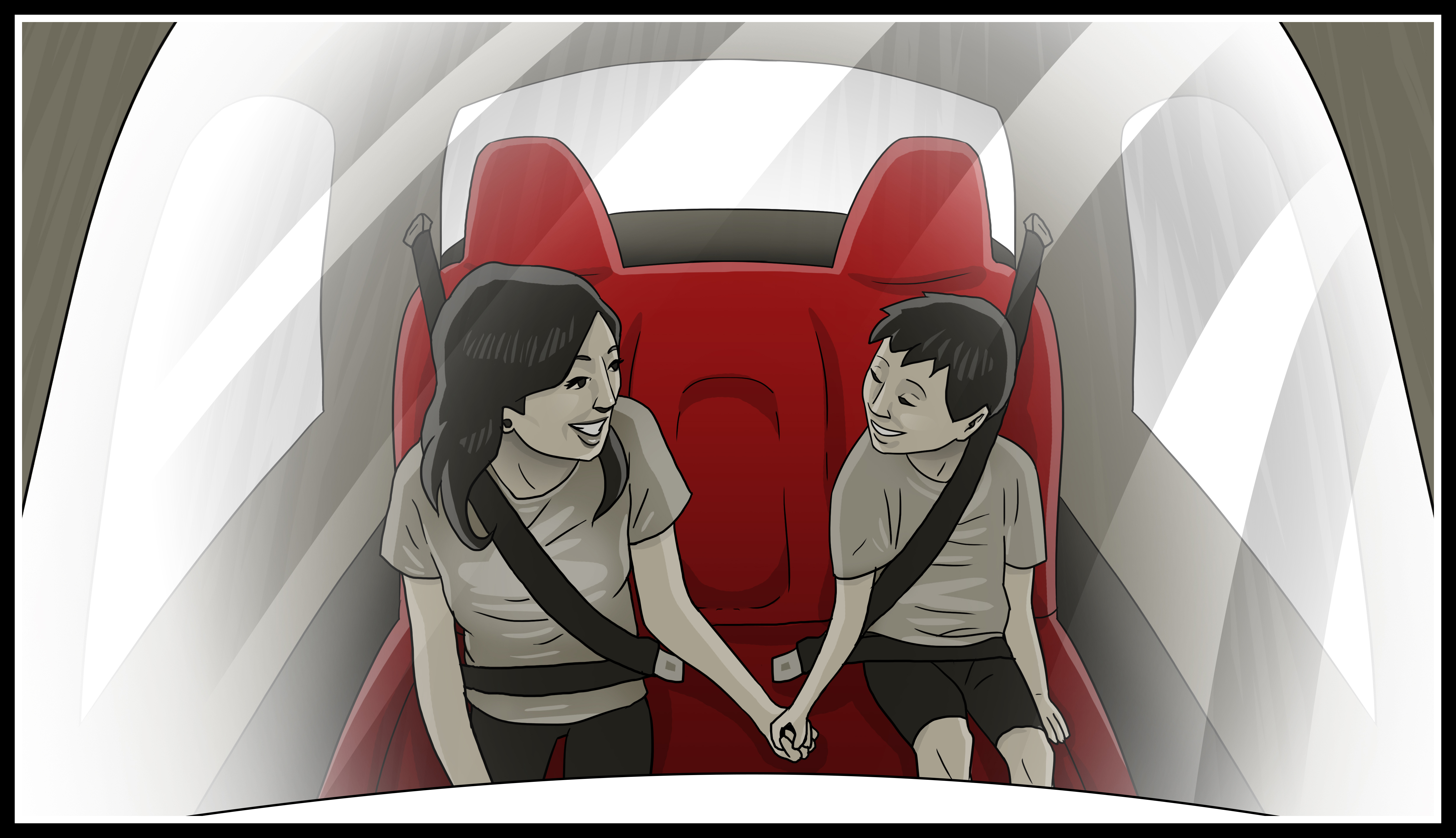 [Speaker Notes: I own no stock in Google!
But Google is the leader in driverless technology]
Economics drives adoption: Cost per 12,000 miles
Sources: U.S. Census Bureau, Consumer Reports, Driverless Car Revolution (35% pre-tax profit)
[Speaker Notes: No value is put on savings due to no parking, useful time in the vehicle, fewer accidents
Consumer Reports vehicle cost was adjusted down assuming $2.27 per gallon gasoline.]
Why RoboTaxis matter: Average family budgets
Transportation is the second-largest drain on a family’s disposable income
36%
Other
13%
Food
19%
Transportation
Source: Federal Highway Administration
[Speaker Notes: This is a lot to pay for a resource that sits parked 95% of the time!
For some people, owning a beautiful car is an expression of their personality.
But a lot of people just want to get from Point A to Point B.]
How important is safety?
35,092 fatalities in 2015 / 4.4 million injuries
Imagine 250 Boeing 737 crashes a year w/ no survivors
94% of accidents are due to distraction, drowsiness, drunkenness, or driver error
Driverless cars don’t suffer much from those problems
Sources: NHTSA, National Safety Council, Wikipedia
[Speaker Notes: The carnage on our highways is a national disgrace. Globally, over a million people die every year.]
Will RoboTaxis be safe?
Google driverless road tests : 7 years, 1.97 million miles
23 minor accidents (18 rear-enders), one minor injury
Google at fault only once
software fix in all vehicles within 2 weeks
[Speaker Notes: NHTSA: 55% of accidents are not reported
There wasn’t a full turn lane, so instead of blocking traffic most cars squeezed over
The Trolley Problem: Who to kill?]
Google’s only accident with an injury
[Speaker Notes: At-fault driver was going 17mph (worst accident)
You can see the challenge this documentation of accidents might create for some personal injury attorneys.]
What about the Tesla’s fatal crash?
Level 3 autonomy = Tesla Autopilot
Level 4 autonomy = Driverless
[Speaker Notes: WSJ: Reports from the accident scene in Florida suggest that the driver may have 
been watching a “Harry Potter” movie on a portable DVD player at the time.
Tesla drivers have logged 130 million miles using Autopilot. Most love it.
Musk claims new software release probably would have prevented this crash]
Who benefits the most from RoboTaxis?
The public ($$$, free time, safety, congestion)
Taxpayers and government (road expansions)
The environment (cleaner/greener cities)
Developers, seniors, disabled, low income, …
[Speaker Notes: Affordable close-in housing, sidewalk cafes
50% US market: REVS=$400 B, and consumer savings of about $600 B
Google 2015 REV=$75B, $15B]
Parking: Re-use of space
Personally-owned vehicles sit parked 95% of the time
A billion parking spaces for 253 million vehicles
31% of downtown cores are parking
Sources: UC Berkeley: Parking Infrastructure and the Environment, New Republic
[Speaker Notes: Size of Connecticut!]
237 acres is lost to parking: surface lots & garages
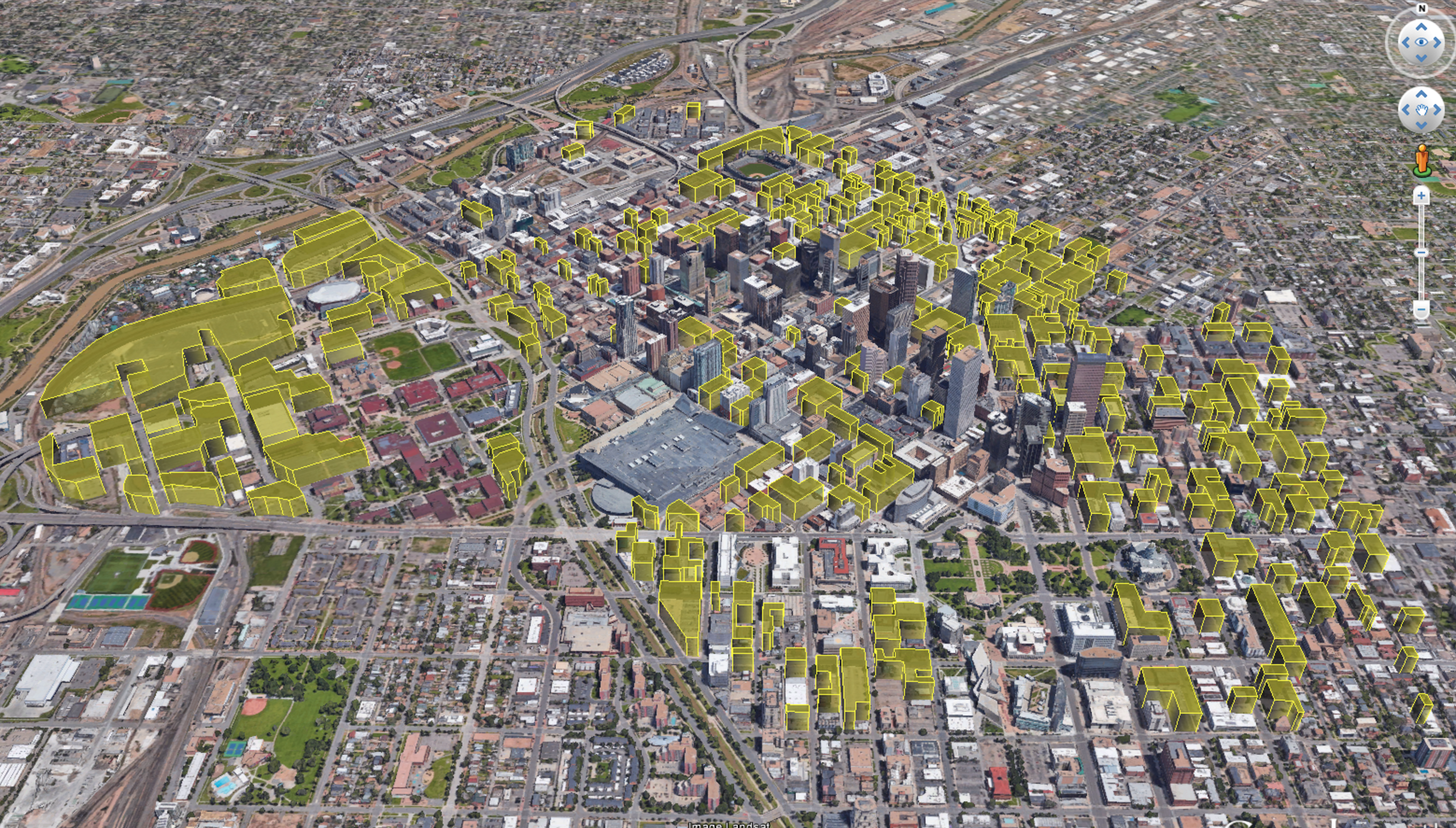 DENVER
The Evolution of Public Transit
Image courtesy of Ryan Keeney, 
University of Denver
Illustration by Stephanie Davidson
[Speaker Notes: 17% of surface area, Does not include 
street parking or integrated office building parking]
Who is most at risk?
Automakers, dealers, suppliers, …
The global oil industry 
The auto insurance industry
Local bus transit
Parking lots, car rental, taxis, EMT’s, …
[Speaker Notes: This isn’t just a happy tale about how wonderful life will be when we have RoboTaxis.
There will also be substantial disruptions of our economy…]
New car and truck sales
One RoboTaxi displaces 7+ privately-owned cars
Families replace “second” car with RoboTaxis
More leases aren’t renewed (again, RoboTaxis)
Flood of displaced cars depresses new car sales
[Speaker Notes: Personally-owned vehicles are usually parked about 94% of the time]
Automotive market strengths vs. RoboTaxis
Primary family vehicle (4 to 7 passengers, “my stuff”)
Pickup’s / SUV’s / service vans (“my stuff”)
Luxury and performance car markets
an expression of the owner’s personality 
Driverless heavy duty trucks (Class 8, delivery, etc)
Driverless Class 8: Daimler, Volvo, Otto, Peloton
[Speaker Notes: GM / Ford: $150 B 2015 revs
Personal vehicles: parked 95% time
Falling cost of batteries & sensors
RoboTaxi speaks English, Spanish…]
New dealership opportunities
Dealerships operate RoboTaxi franchises
Management / maintenance of RoboTaxi fleets
Tires, brakes, repairs, sensor upgrades
Charging, storage, and cleaning of vehicles
Interior retrofit after 250,000 miles
[Speaker Notes: Personally-owned vehicles are usually parked about 94% of the time
Nissan and Renault Set to Launch 10 Autonomous Vehicles by 2020
Krafcik car sharing: “MY STUFF” issue]
RoboTaxis: Low maintenance, repairs, collisions
Electric drive’s simplicity = far less maintenance
Taxis are built for long life, not impressive styling
Bosch: 500,000 mile electric motor (service-free)
[Speaker Notes: Personally-owned vehicles are usually parked about 94% of the time]
The insurance industry
Fewer accidents and injuries means lower premiums
Google, Mercedes, Volvo: “We accept responsibility” 
Warren Buffet: “… it will be very good for society and very bad for vehicle insurers.”
Donald Light: Director of Celent’s NA Property Casualty Practice
[Speaker Notes: Self-insure?
Donald Light, later this morning…]
The evolution of public transit
Traditional fixed bus routes can’t compete with inexpensive mobility-on-demand, door-to-door service delivered by driverless cars.
Illustration by Stephanie Davidson
Why local buses can’t compete
Average cost of transit buses is $1.21 per passenger mile
A door-to-door RoboTaxi costs less than a fourth as much
A 4-person shared RoboTaxi costs less than a tenth as much
79% of the cost is paid by taxpayer subsidies
Bus fares only cover the remaining 21%
Source: American Public Transportation Association, 2015 Public Transportation Fact Book
[Speaker Notes: Marta Farebox Recovery Ratio = $138,575,046 / $455,383,464 = 30.4%
Same fear for Light Rail in Denver]
Why don’t more people ride buses?
“…the travel time by public transit is almost twice the travel time by driving alone.”

 (U.S. DOT, Federal Highway Administration)
“Buses take me from where I’m not, to not quite where I want to go…”


 (from an interview for my next book)
[Speaker Notes: First mile / last mile]
RoboTaxis’ impact on congestion
Empty vehicles may make congestion worse, but…
Information sharing: RoboTaxis bypass congestion
Ride sharing: Cheap and simple with HOV lane access
Congestion: Fewer accidents, less road construction
“Platooning” by smaller vehicles in narrower lanes
What is Platooning?
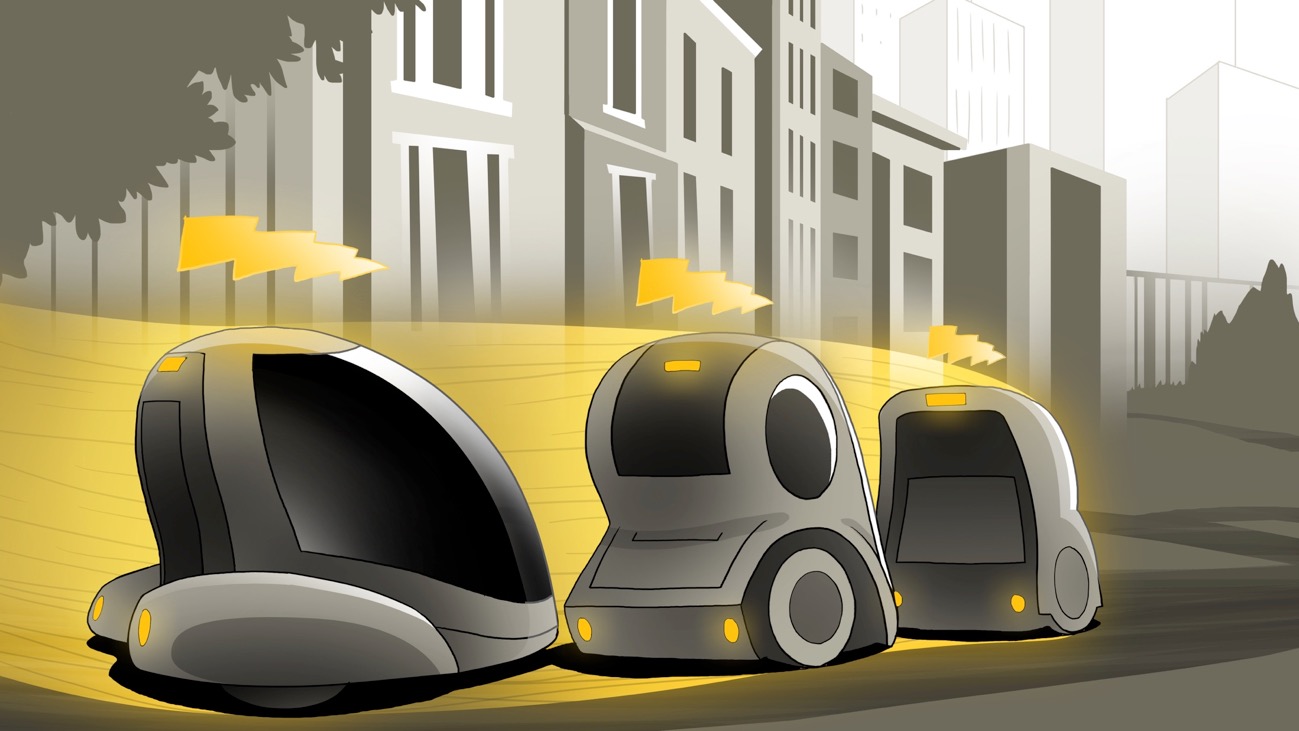 1:30
[Speaker Notes: Platooning: Volvo, Hyundai, Daimler-80,000 pound Freightliner]
Denver’s congestion problem
Metro Denver growth: 3 to 4.1 million by 2040
Can we find billions to expand highways?
we struggle to find millions just to maintain them!
did adding lanes fix Los Angeles?
$2.06 billion: Current cost of metro area congestion
To find solutions, we must think out of the box
Sources: Colorado State Demographer, 2015 Urban Mobility Scorecard
[Speaker Notes: Nanotechnology, carbon fiber plastics, AI, Deep Learning]
Why transit matters: Single-occupancy vehicles
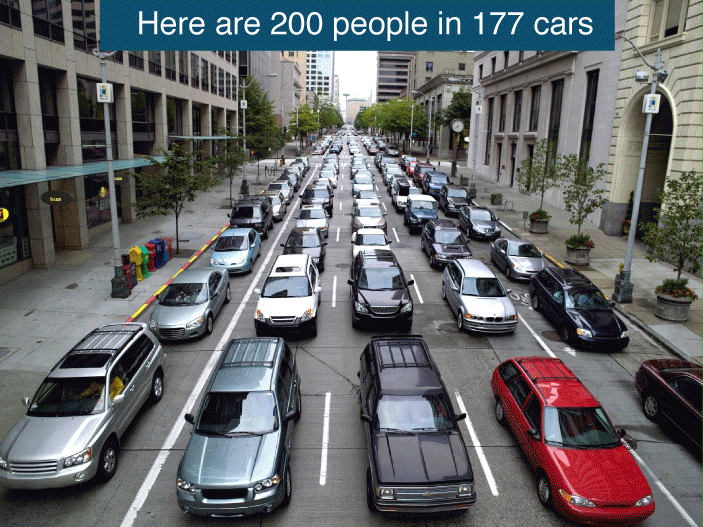 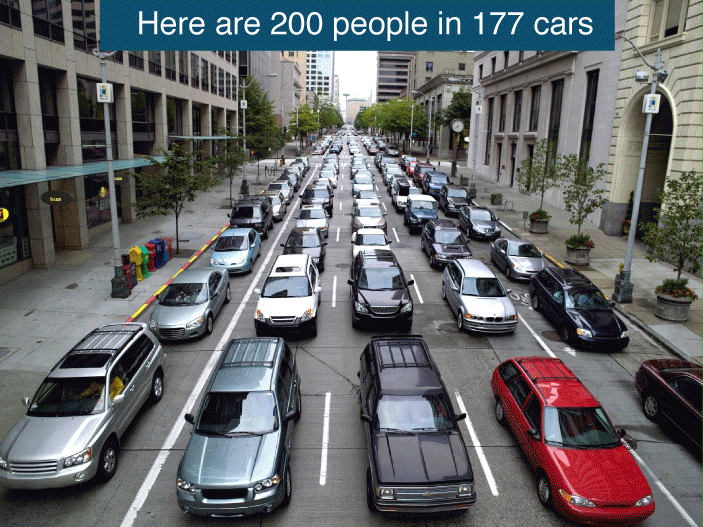 Two hundred people clogging a street with their 177 cars
Source: International Sustainable Institute’s Commuter Toolkit poster
Business as usual won’t solve this problem
And they all would fit in one rail car, RTD’s largest and most efficient electric vehicle!
Source: International Sustainable Institute’s Commuter Toolkit poster
Source: U.S. Census Bureau, 2014
[Speaker Notes: Average commute into Denver is 25 minutes]
We must reinvent public transit
Is there a better way to 
deliver transit services for far less than $9.78 per passenger?
[Speaker Notes: When you look at fares versus total revenue, they are actually only 13.0% (much is for FasTracks buildout)]
Eight RoboTaxi carpool rides can be provided for free for every $9.78 single bus ride subsidy, with $1.78 left over to provide free mobility-on-demand shuttle service to all light rail and subway stations.
[Speaker Notes: If you’d like more details…]
Coordinated door-to-door mass transit
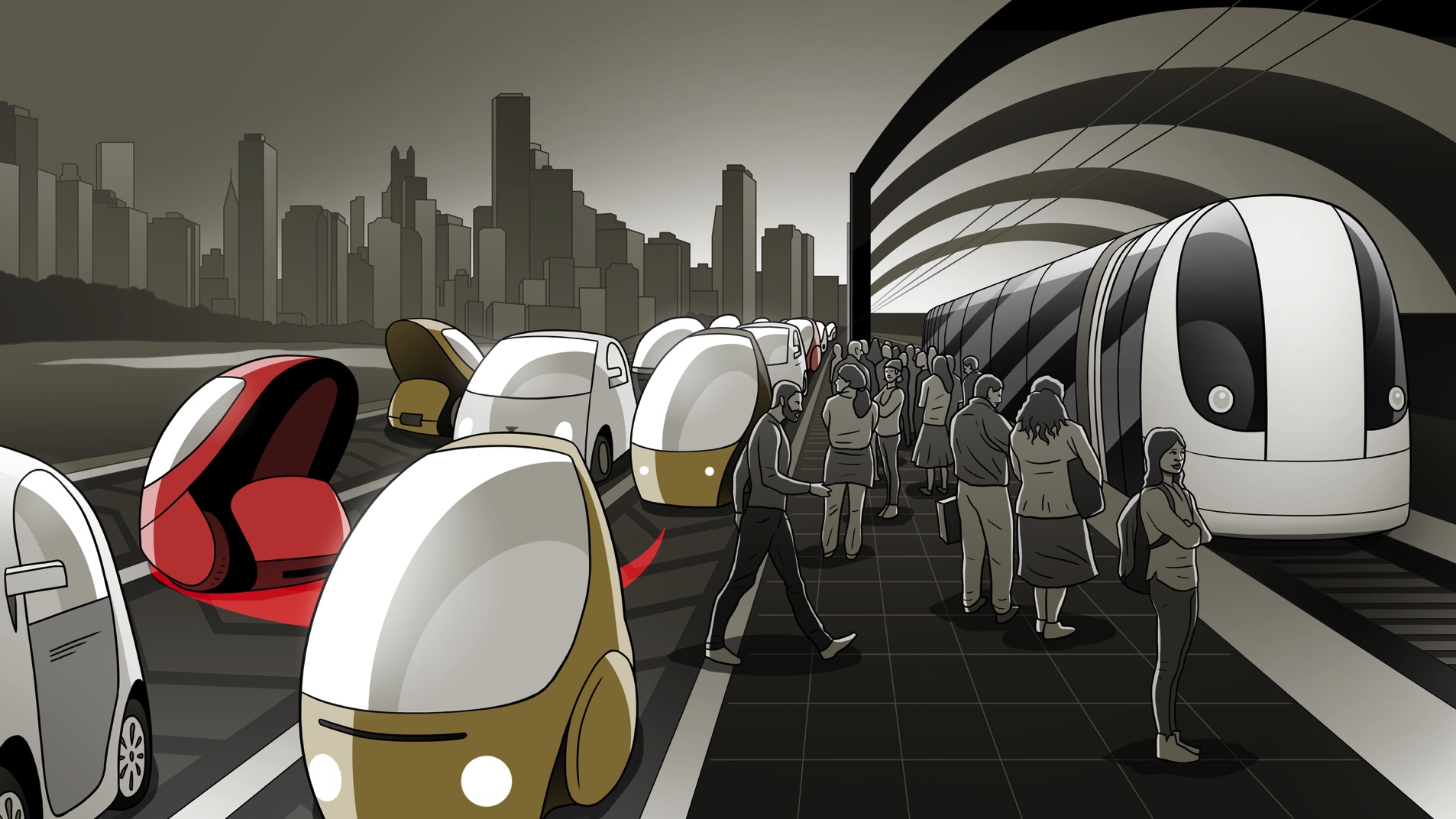 [Speaker Notes: We need to reduce congestion and maximize the investment 
in light and heavy rail by driving up ridership while reducing total travel time.]
Not if, but when…
The transition will be economically challenging
How quickly can companies adjust their business models?
Consumer savings = economic stimulus, new jobs
But millions of workers will lose good jobs
First driverless availability?
[Speaker Notes: First availability: Not in Denver (snow), initially limited, geofenced due to map needs]
Adoption Rate?
[Speaker Notes: If you’d like more details…]
Millennial survey (415 sample, ages 18-35)
How much do you know? 80% = a little or very little
Try test ride? 42% ready now, 26% if used in other states and proven safe, 11% if I knew someone using them
After describing features: Would you use a RoboTaxi service? 46% Definitely, 41% Probably
If you have a second car, would you consider replacing it with a RoboTaxi service? 51% Yes, 49% No
[Speaker Notes: Personally-owned vehicles are usually parked about 94% of the time]
New business models can be just as disruptive as new technologies.Note how fast have Uber and Lyft expanded, and how slowly taxi companies responded…